Autoimmune Bullous Diseases
Dr. Abdullah ALAKEEL
Assistant Professor & Consultant
Department of Dermatology
KKUH
Circumscribed skin lesions containing fluid (If the size ≤ 5mm = vesicle If the size > 5mm = bulla)
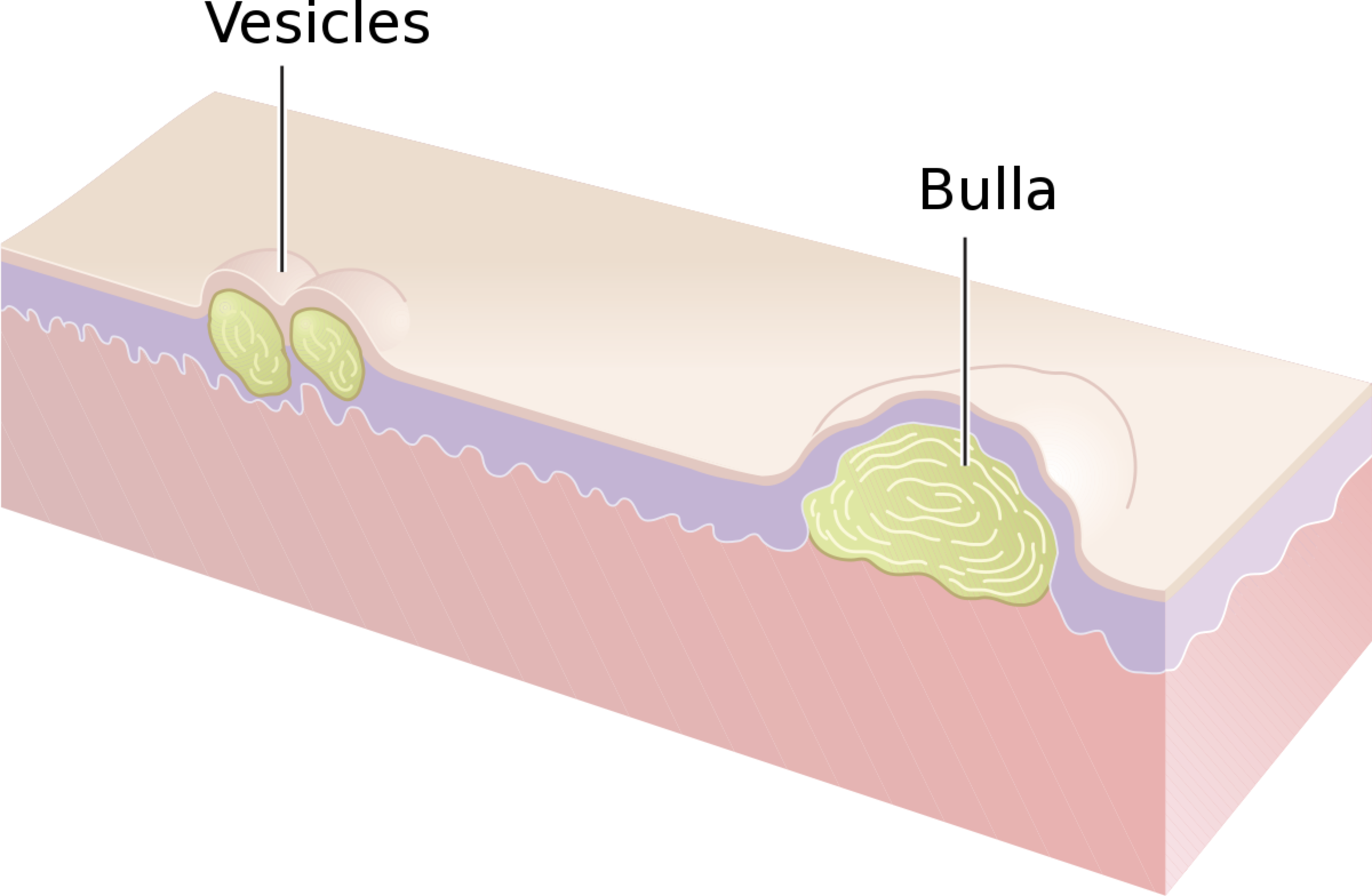 Classification Of  Vesiculobullous Diseases:
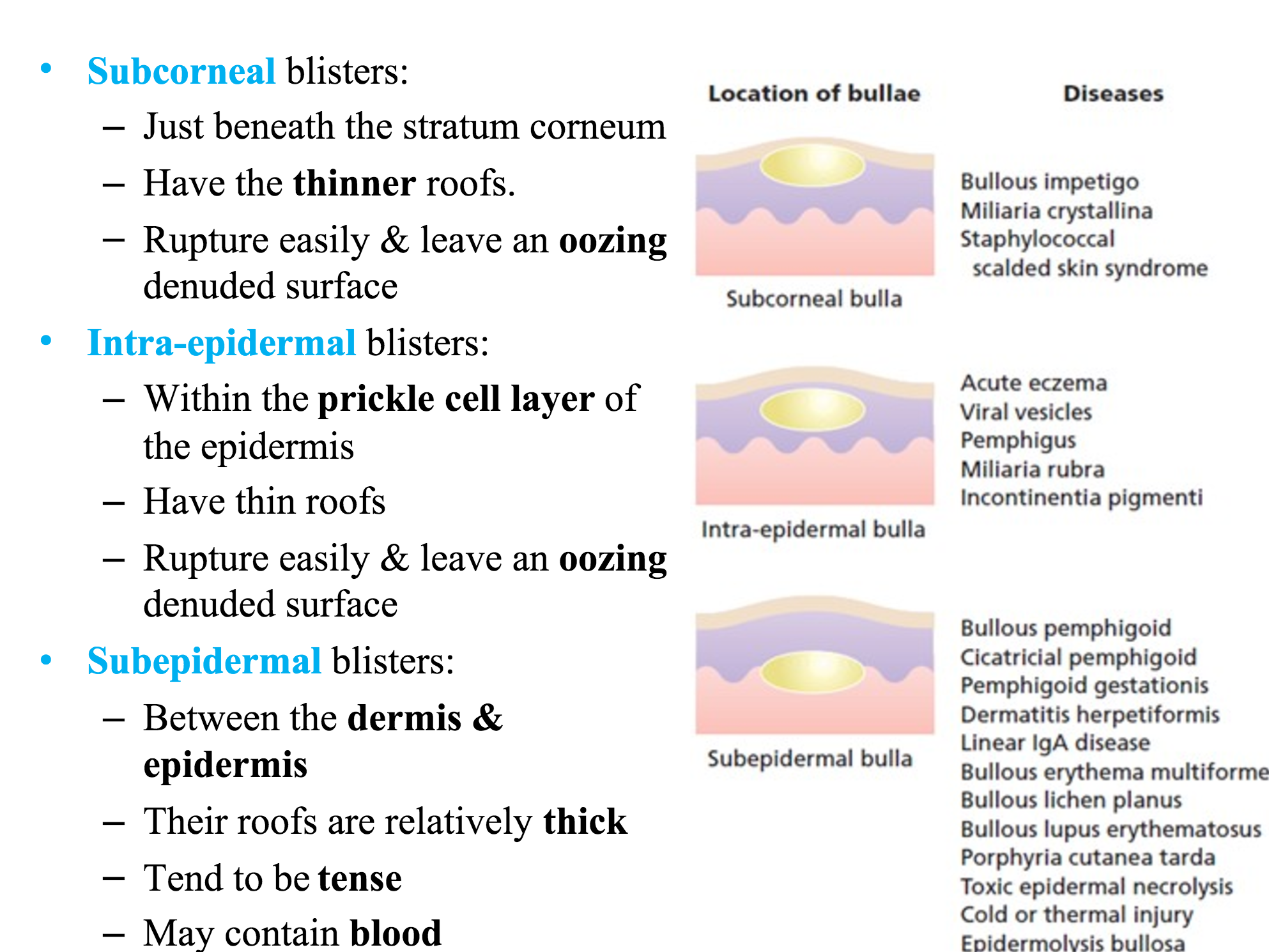 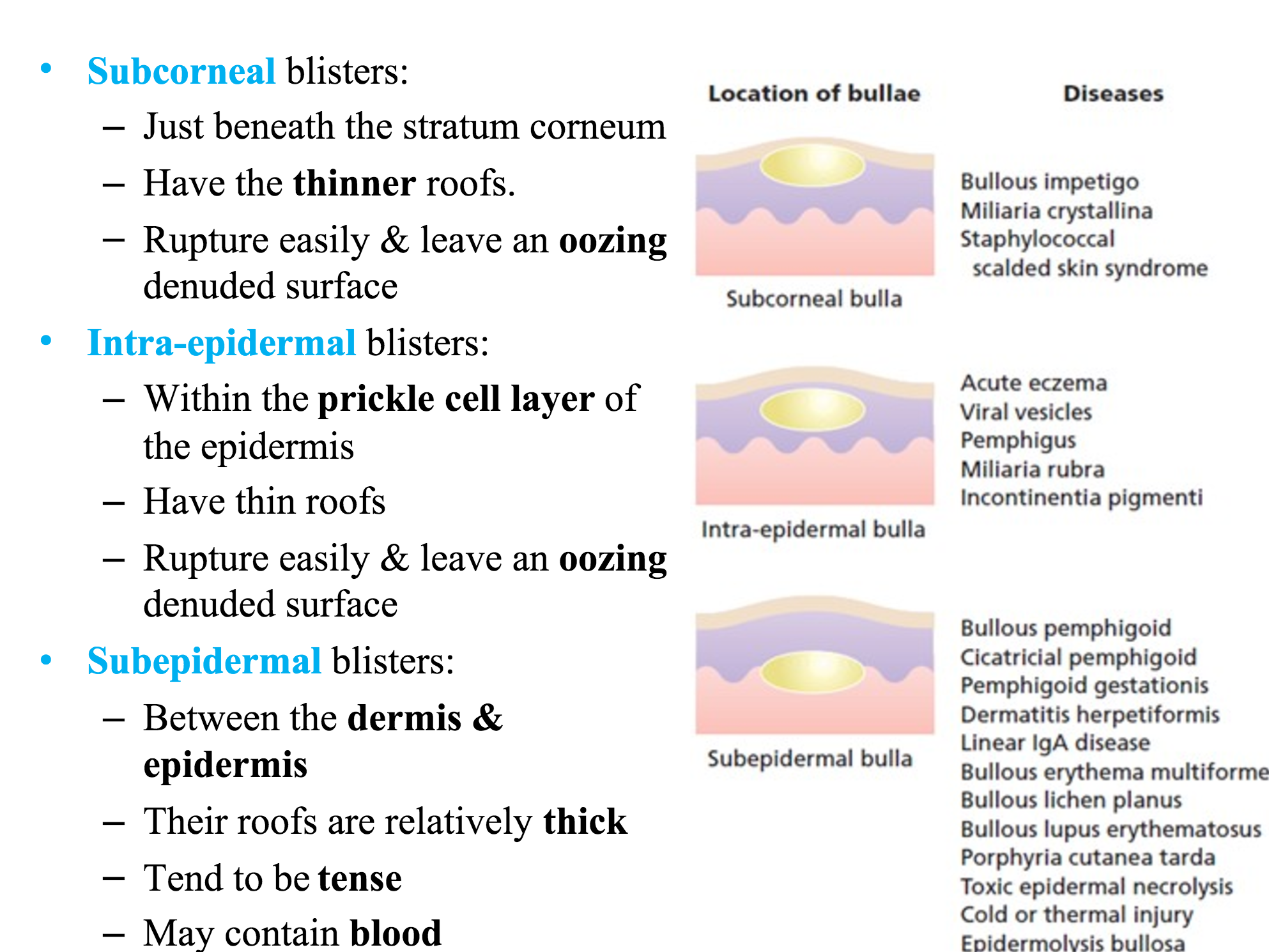 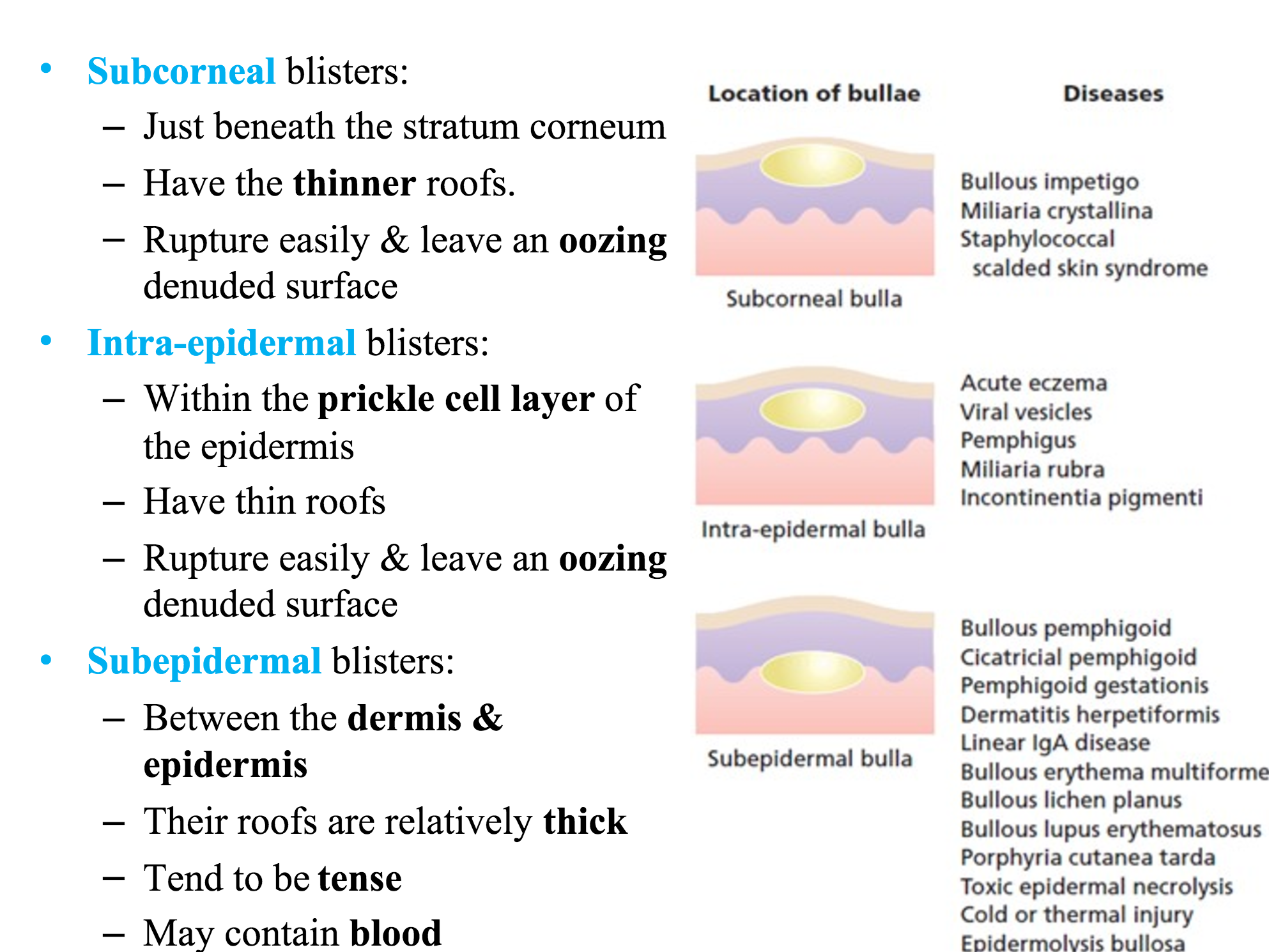 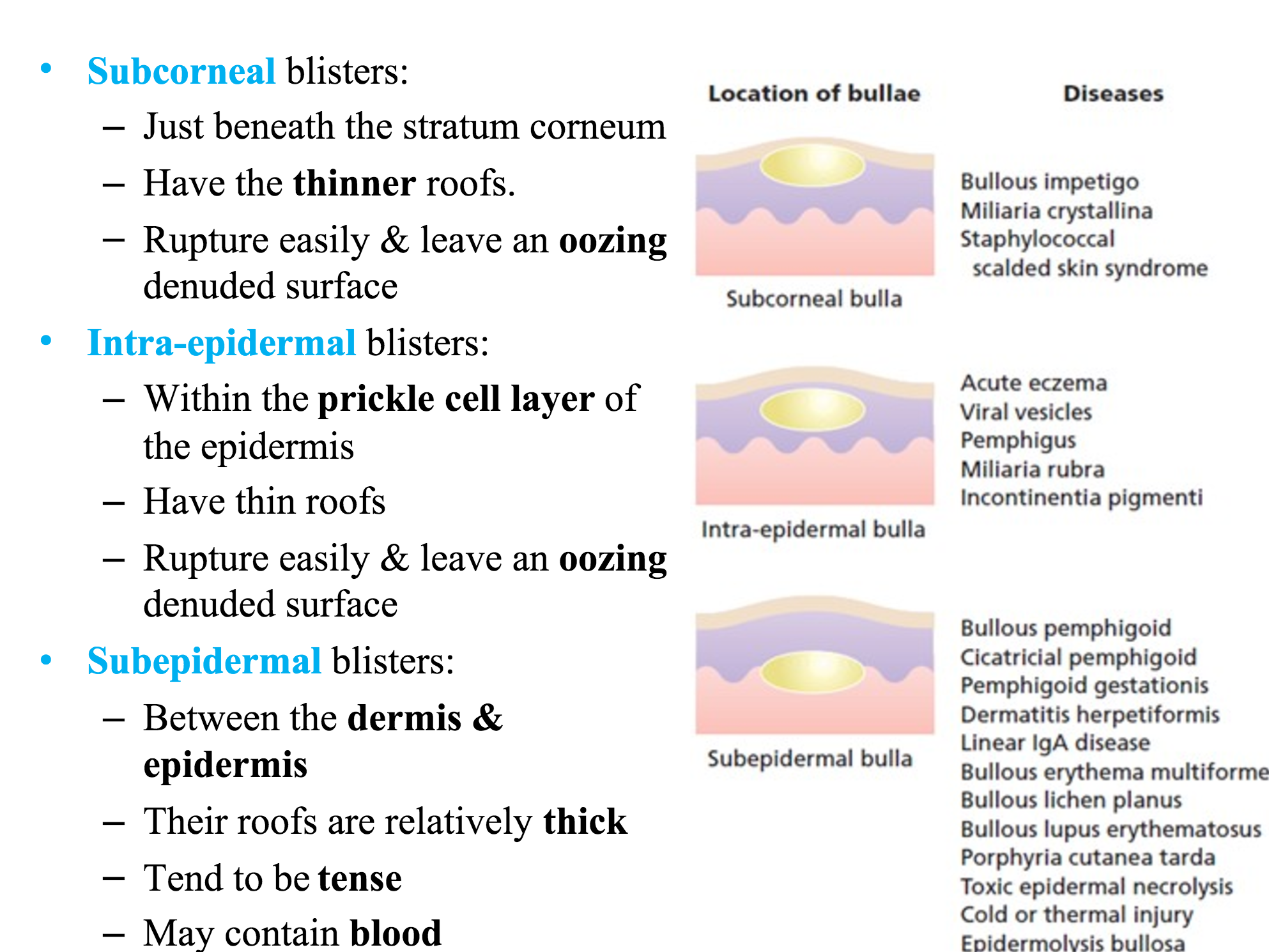 Autoimmune bullous diseases
A- Loss of intraepidermal adhesion: Pemphigus group :
1- Pemphigus vulgaris (PV) with subtypes
      a- Classic
      b- Pemphigus vegetans 
    2- Pemphigus foliaceus with subtypes:
     a- Classic
          - Fogo selvagum
          - Pemphigus erythematosus ( Senear-Usher)
     b- Paraneoplastic pemphigus
     c- Drug induced pemphigus
Autoimmune bullous diseases
B- Loss of subepidermal adhesion :
1- Pemphigoid
  a- Bullous pemphigoid
  b- Pemphigoid gestationis
  c- Cicatricial pemphigoid
2- Linear IgA disease
   - of childhood
   - Adult form
3- Epidermolysis bullosa acquisita
4- Dermatitis herpetiformis
Autoimmune bullous diseases
Pemphigus Group :
A group of disorders with loss of intraepidermal adhesion due to autoantibodies directed against proteins of the desmosomal complex that hold keratinocytes together. The desmosome is a complex structure, with many of its components targets for autoantibodies.
PV
Pemphigus vulgaris (PV):
Definition : severe, potentially fatal disease with intraepidermal blister formation on skin and mucosa caused by autoantibodies against desmogleins.
Epidemiology : 0.1-0.5/ 100000 yearly, most patients middle aged.
PV
Pathogenesis: 
- Genetic predisposition: HLA-DRQ402- DQ0505
- Antibodies against desmoglein 3 (Dsg 3) and later desmoglein 1 (Dsg 1 ). The bound antibodies activate proteases that damage the desmosome, leading to acantholysis.
- Serum antibody titer usually correlates with severity of disease and course.
PV
- Agents containing sulfhydryl groups   (penicillamine, captopril, piroxicam) are more likely to cause PV.
  - Those without sulfhydryl groups tend to cause PV ( beta-blockers, cephalosporins, penicillins, & rifampicin) .
Note : drugs from either group can cause either type of pemphigus.
PV
Clinical features:
Sites: oral mucosa, scalp , face, mechanically stressed areas,nail fold, intertriginous areas.
Bliters are NOT stable, epidermis falls apart, erosions & crusts are common
Oral involvement: 70%, anti-Dsg3 (Dsg 3 is the main desmoglein on mucosa)
Additional localized disease; scalp 
Note: always check scalp when confronted with unexplained oral erosions.
PV
Generalized disease due to development of antibodies against Dsg1 which is present in skin along with Dsg3.
Pruritus is uncommon.
Histology: acantholysis, retention of basal layer keratinocytes (tombstone effect), mild dermal perivascular infiltrates.
PV
Diagnostic approach:
Clinical evaluation
Nikolsky sign
indirect-Nikolsky sign (Asboe-Hansen sign), less specific
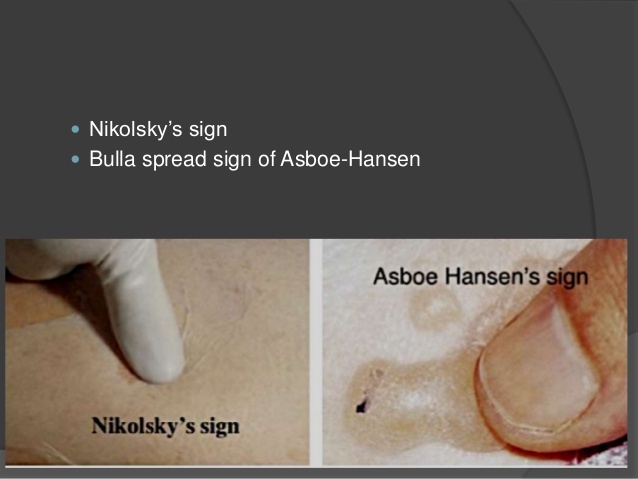 PV
Histology:
DIF: perilesional shows a net-like intracellular deposition of IgG (100%), C3 (80%)
Indirect IF (IIF) performed using monkey esophagus
ELISA: to identify anti-Dsg3,1
PV
Differential diagnosis:
When skin is involved:
Bullous impetigo, dyskeratotic acanthoytic disorders ( Hailey-Hailey, Grover disease)
When oral mucosa is involved:
Denture intolerance
Erosive candidiasis
Chronic recurrent aphthae
Erythema multiforme
Erosive lichen planus
Herpetic ginigivitis
PV
Therapy :
1- Systemic corticoisteroids
The main cause of morbidity & mortality in patients is CS side effects, have to combine with steroid-sparing agent, check for osteoporosis and latent TB
A- combination pulse therapy : prednisolone 1g + cyclophosphamide 7.5-10 mg/kg every 3-4 weeks
With cyclophosphamide in interval 1-2mg/kg daily.
PV
Prednisolone- azathioprine therapy
Alternative immunosuppressive agents: cyclosporine, mycophenolate mofetil, RITUXIMAB.
Topical measures: local anesthetic gels
Therapy resistant course: IVIG
Pemphigus vegetans
Unusual variant of PV with hyperkeratotic verruciform reaction (vegetans)
Clinical features : 
Originally typical PV, then development of white macerated plaques in involved areas
(pyodermite végétante) : limited to intertriginous areas, starts as pustules that evolve into vegetating lesions.
Pemphigus vegetans
Diagnostic approach : as for PV
DDx: if mild and localized can be confused with Hailey-Hailey
Therapy : see PV
Pemphigus Foliaceus
Form of pemphigus with superficial blisters caused by anti-Dsg1
Pathogenesis:
Anti-Dsg1, the main desmoglein on the upper epidermis.
More often drug induced than PV,usually sulfhydryl groups : captopril, penicillamine, peroxicam
Maybe caused by sunburn or paraneoplastic sign
Some cases have been associated with thymoma
PF
Clinical features: 
Scalp, face, chest and back, can progress to involve large areas with diffuse scale and erosions.
Diagnostic approach:
Clinical
Biopsy ? Not helpful
DIF: superficial deposition of IgG
ELISA: reveals IgG antibodies against Dsg1
Medication history
Therapy: same approach as PV, but usually more responsive to therapy. Dapsone maybe helpful
Pemphigus eryhthematosus
(Senear and Usher)
Uncommon feature of pemphigus foliaceus with additional features of lupus erythematosus.

More likely to be triggered by sunlight or medications than other forms of PF
Fogo Selvagem
Portuguese for (wild fire).
Endemic form that occurs in people living on the Amazon river .
An observed reltionship to the bite of black fly Simulium nigrimanum.
Oftenly several persons in a village maybe affected in the same time.
Paraneoplastic Pemphigus
Most often associated with lymphoma, leukemia, thymoma, Castleman tumor.
Not with SCC or adenocarcinoms
Clinical: severe persistent painful stomatitis extending from lips to pharynx, larynx and esophagus, so almost always involving oral mucosa.
 conjunctival involvement may lead to blindness.
Cutaneous changes are polymorphic
Paraneoplastic Pemphigus
Note: if patient is sick and has lesions resembling erythema multiforme, lichen planus and a blistering disease , be highly suspicious of paraneoplastic pemphigus.
Histology is rarely helpful.
IIF testing with  rat bladder.
Therapy : treat the underlying tumour , prognosis correlates with the response
No consensus on what immunosuppressive regimen. Good success with ant-CD20 (rituximab)
Pemphigoid Group
Bullous pemphigoid (BP):
Subepidermal blistering disease caused by autoantibodies to components of hemidesmosomes in the basement membrane zone (BMZ).
Most common autoiummune bullous disease, 1/100000, favours elderly male<female.
BP
Pathogenesis :
Autoantibodies directed against 2 hemidesmosomal proteins:
  - BP 230 
  - BP 180
BP 180 is most likely to be more involved in the initial immune response, since it is transmembranous.
BP
Less common causes include drugs ( benzodiazepine, furosemide, penicillin, sulfasalazine), sunlight, and ionizing radiation.
Clinical : 
before blisters develop, pruritus, urticarial lesions may be present, blisters tend to develop in these areas.
Note: always keep BP in mind when confronted with an elderly patient with persistent « urticaria ».
Blisters are stable and tense.
Oral mucosal involvement in <20%.
BP
Histology :
Prebullous lesions: presence of unexpected eosinophils is a good clue.
Later subepidermal blister formation.
Diagnostic approach: 
Labs: elevated ESR, eosinophils, and increased IgE in 60%.
DIF: best taken from erythematous area at periphery, not blister itself; band of IgG & C3 along BMZ.
Indirect IF: using NaCL split skin
ELISA: identifies ab against both BP 230 & 180 in 60-80% of pts.
BP
Therapy: 
Steroids ?
Methotrexate 15-20 mg weekly
Mostly widely used steroid-sparing agents, azathiporine & mycophenolate mofetil.
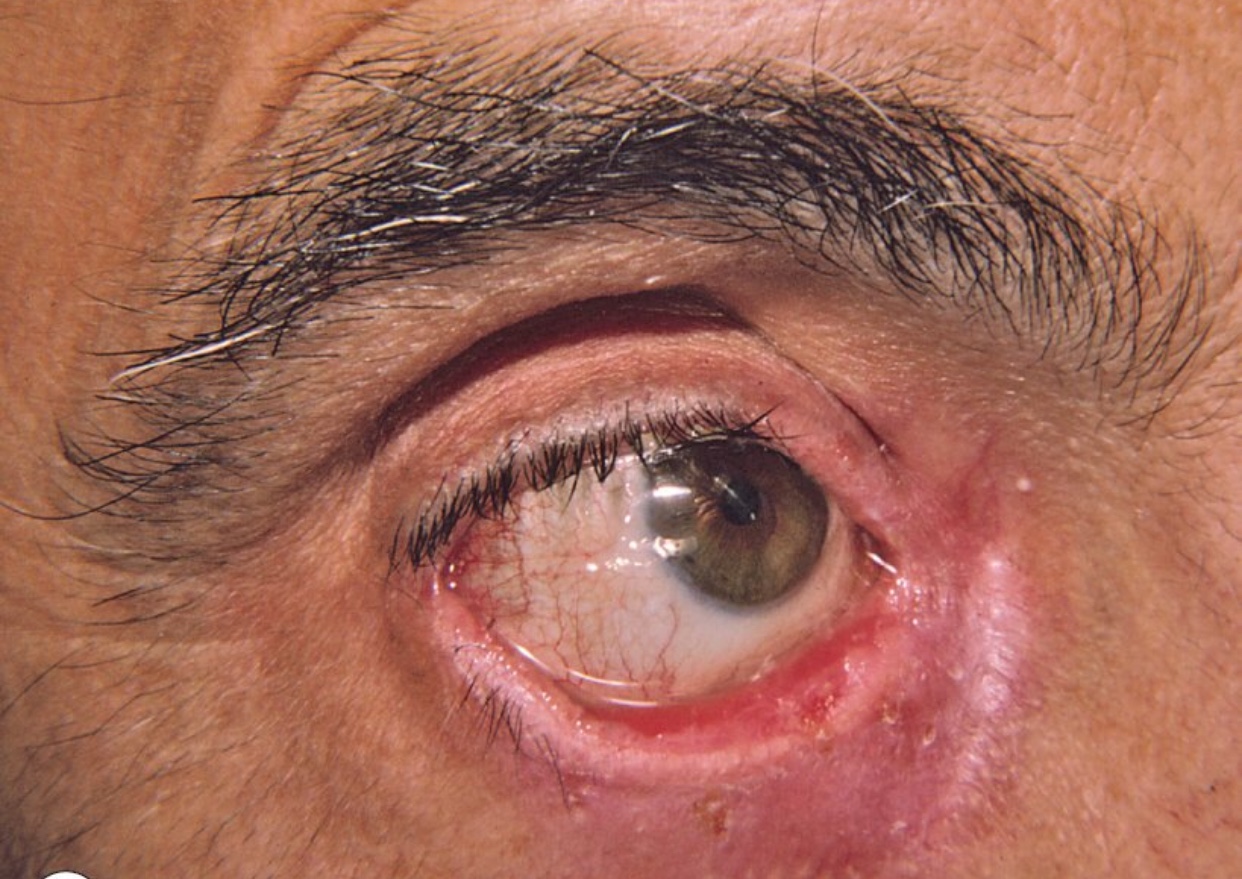 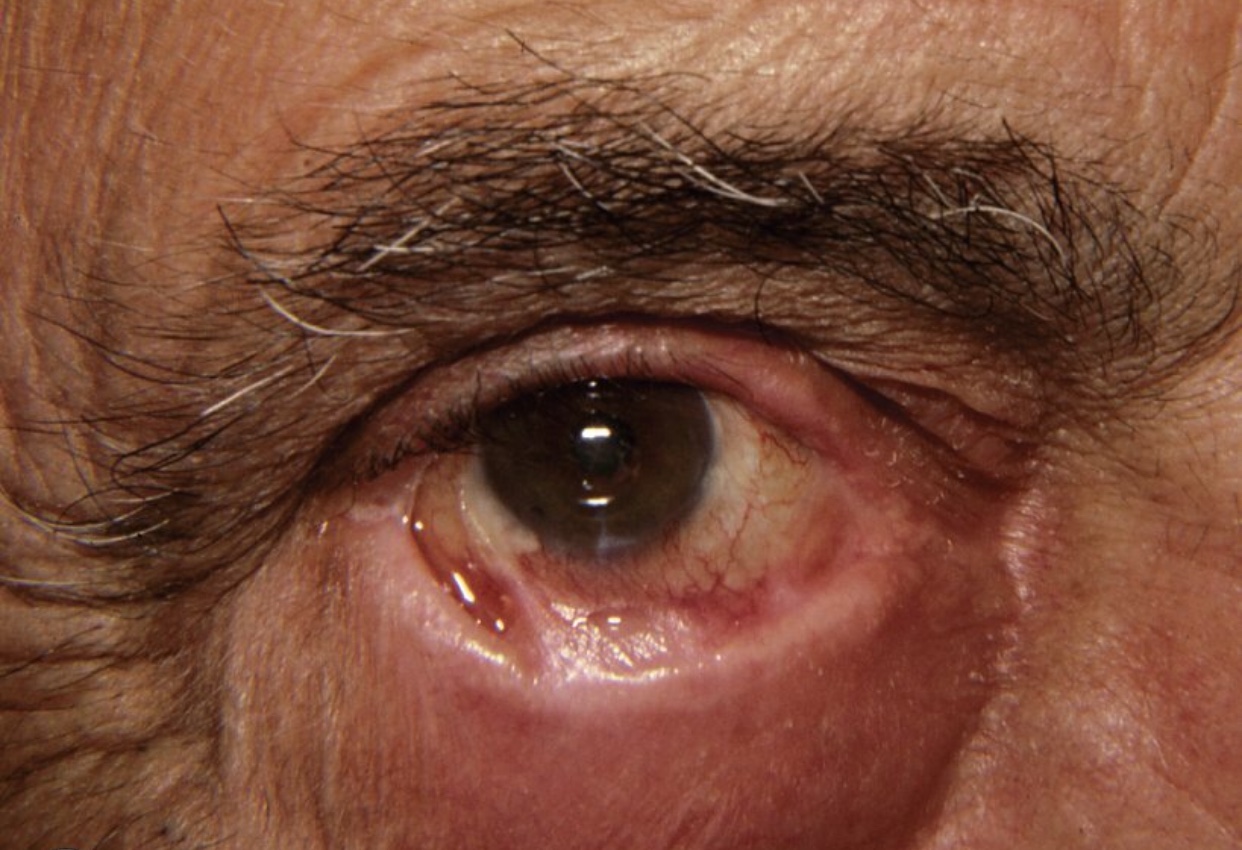 Cicatricial Pemphigoid
Chronic subepidermal blistering disease favoring mucus membrane especially mouth and eyes.
Patients > 65 years. Women > men
Cicatricial Pemphigoid
Clinical features: 
Conjunctiva affected in 75% of cases. Starts unilaterally , within 2 years usually bilateral. Adhesions, ectropion, corneal damage
Oral mucosa: much less painful than PV.
Esophagus and larynx can develop strictures, requiring surgery.
Genitalia: narrowing of vaginal orifice; adhesions between glans & foreskin.
Skin: only involved in 25%
Cicatricial Pemphigoid
Diagnostic approach :
DIF
Indirect IF
Therapy: 
Ocular: topical or systemic corticosteroids, OPH consultation
Mucosal: topicals
Widespread: Pred + azathoiprine or pred+ cyclophosphamide pulse therapy
IVIG
Cicatricial Pemphigoid
Variant:
Brunsting-Perry form
- lacks mucosal involvment 
- occurs on the head, neck and scalp of older men.
- consists of erosions that heal with scarring .
Pemohigoid Gestationis
Synonym : herpes gestationis
Form of BP occuring during pregnancy.
Occur in 1/10000-40000 pregnancies.
No maternal risk, no increase in birth defects
Infants born to affected mothers may develop lesions as well (10% of cases).

Pathogenesis: 
mothers often HLA-88, -DR3, -DR4, father often HLA-DR2. possible that mothers are sensitized against placental antigens. Target antigens are BP 180
Pemohigoid Gestationis
Erythematous urticarial plaques, alone or with papules, vesicles, blisters in sub-epidermal area, erosions.
Intense pruritus.
Sites:  abdomen, proximal extremities.
Rarely appears postpartum, resolve within 3 months. Occasionally recur with menses or ingestion of OCP, tends to be worse in next pregnancy. 
The ab cross the placenta, the newborn can have blisters for a few weeks.
Pemohigoid Gestationis
Diagnostic approach: Labs : eosinophilia, DIF, Indirect IF
Management: 
Systemic Potent steroids: For blisters,  avoid the systemic in the 1st trimester (topicals)
Skin care : to prevent infections 
 Anti-histamines: For pruritis .
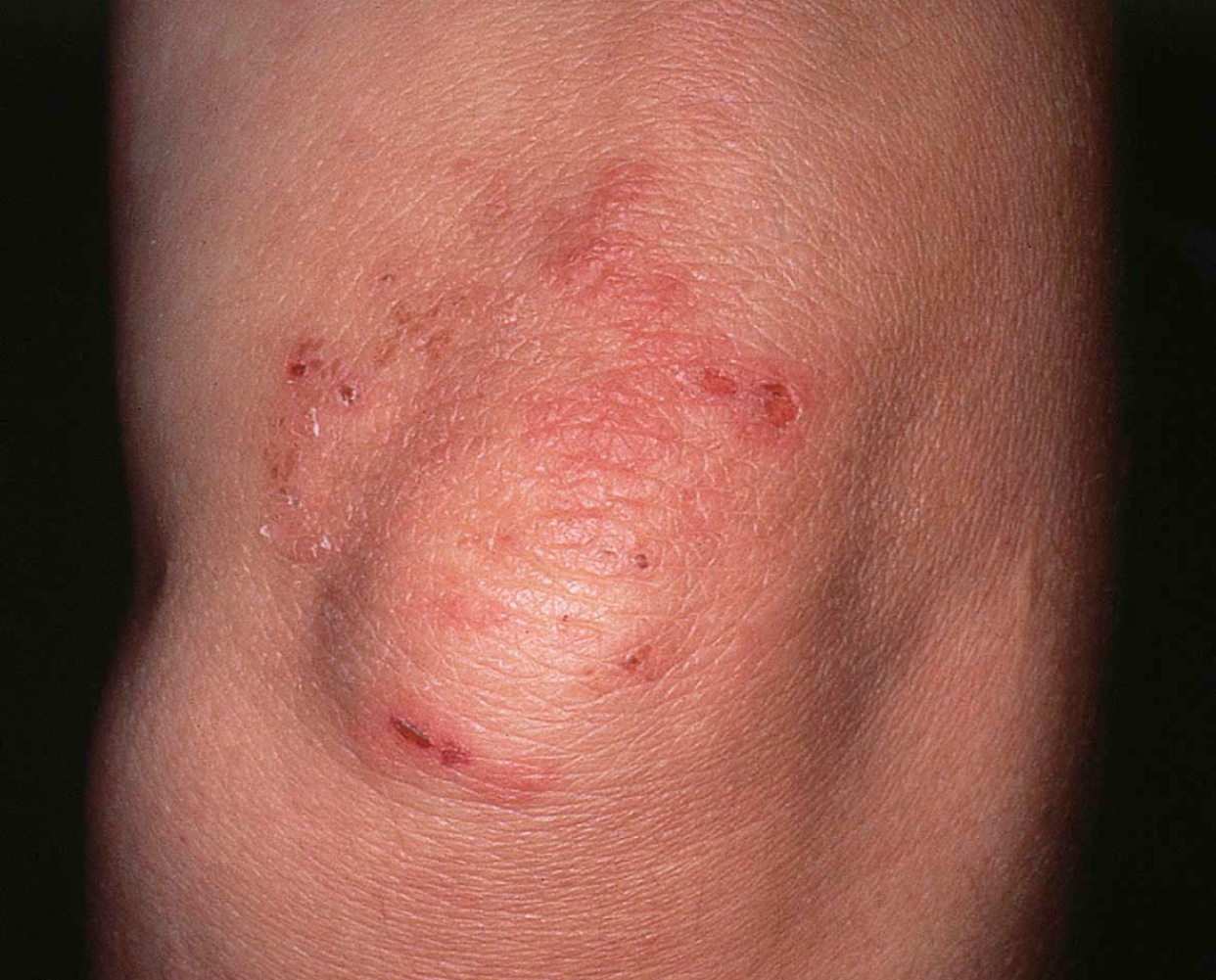 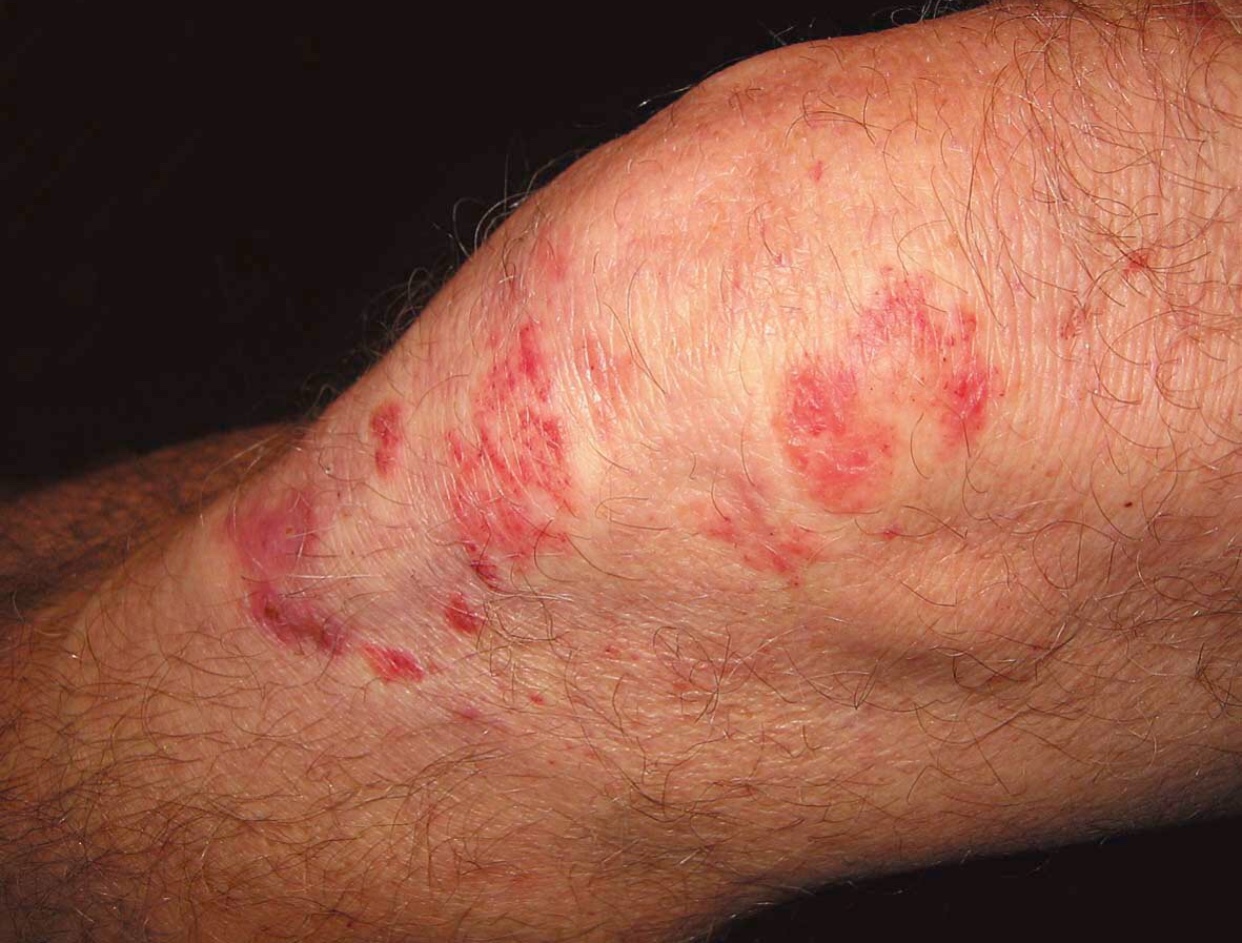 Dermatitis Herpetiformis
Pruritic vesicular disease caused by IgA ab directed against epidermal transglutaminase & presenting with granular pattern in papillary dermis.
M>F 1:2, disease of young adults.
DH & gluten-sensitive enteropathy are closely related (i.e. celiac disease).
Dermatitis Herpetiformis
Grouped papules/vesicles/urticarial wheals on an erythematous base, associated with intense pruritus, burning, stinging, excoriations.
sites: extensor surfaces of elbows/knees, sacrum, buttocks, scalp .
Spontaneous remissions may occur, but disease often lifelong.
Dermatitis Herpetiformis
Histology:
Neutrophilic microabcesses in the papillary dermis are the hallmark
Approach: 
Skin biopsy
DIF: granular deposits of IgA in dermal papillae
Indirect IF: 
ELISA: identifies IgA ab against transglutaminase  in at least 80%
Jejunal biopsy: flattening of villi
Dermatitis Herpetiformis
Therapy: 
Gluten free diet.
Dapsone:  amazingly effective
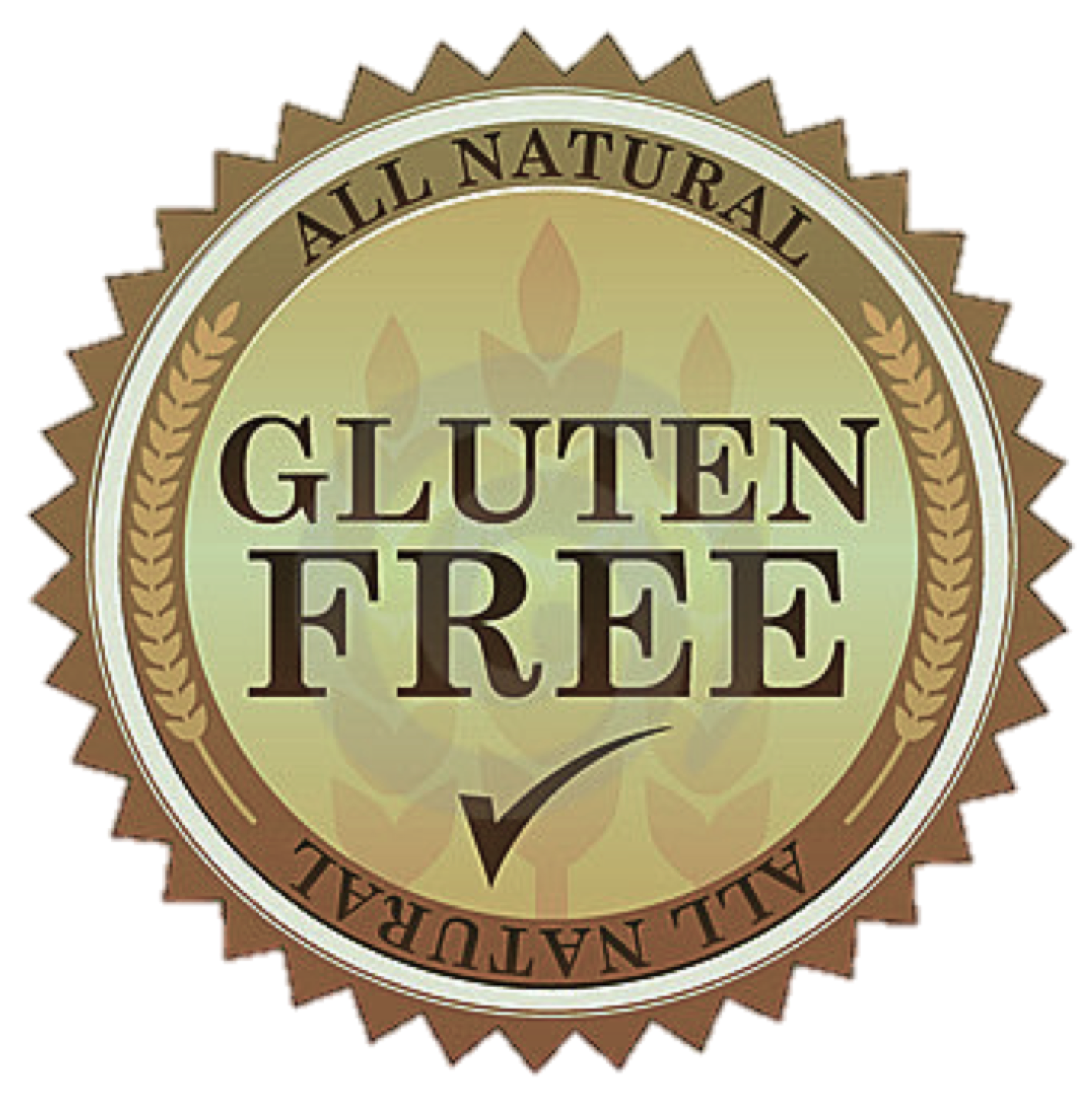 Linear IgA disease
Subepidermal blistering disease caused by deposits of IgA along BMZ.
Maybe identical to DH but without GI involvement , or resemble BP.
Over 50% have mucosal involvement
Approach: 
DIF
OPH, and to exclude celiac (jejunal biopsy..)
Therapy: CS, Dapsone
Linear IgA disease
Childhood type:
Before 5 years of age and resolves spontaneously
Large tense blisters arranged in a rosette fashion, predilection of abdomen, groin , axillae and face mucosal disease very common 90% approx. GI disease extremely rare.
Linear IgA disease
Diagnostic approach: 
DIF: IgA deposits
IIF: IgA
Therapy: 
Dapsone , sulfapyridine
If CI or failure: CS
Summary
Summary
Summary
Thank you !